Chapitre 10 : Un exemple de plan de séquence 
Tout professeur est libre de son organisation et de ses choix pédagogiques. Il peut suivre les propositions ci-dessous, les adapter ou utiliser le manuel à sa guise.
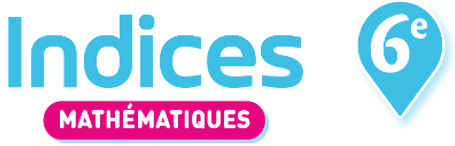 La symétrie axiale
1
3 - Symétrique d’une figure
Pour démarrer
QF n° 36
Méthode 4 
Construire le symétrique d’une figure avec …
Exercices 
n° 32 – 33 – 52* – 53*– 54** – 56** 
n° 69**
Pour les plus rapides
n° 70**
2 - Symétrique d’un point
Pour démarrer
Rituel 1
Activité 1
Cours 
1. Symétrique d’un point
Exercices 
n° 20 – 21 – 29 
n° 40** – 74***
Pour les plus rapides
n° 77 énigmes
1 - Figures symétriques
Pour démarrer
n° 25
Cours 
        1. Figures symétriques
Exercices
n° 18 – 22 – 23   
n° 51* – 64* – 72**
Pour les plus rapides
         n° 63 jeux
2 - Symétrique d’un point : tracer
Pour démarrer
n° 26
Méthodes 1 et 2 
Construire le symétrique d’un point avec …
Exercices 
n° 30 – 31 – 37* – 38*  
n° 41** – 42** 
Pour les plus rapides
n° 78 énigme
MathALEA
Ce que je dois savoir page 222
Les propriétés de la symétrie axiale
2
1 - Symétrique d’un segment, d’une droite
Pour démarrer 
Activité 2
Cours
2. Les propriétés de la symétrie axiale…
Exercices
n° 44* – 46** 
n° 34 – 67 ** – 58** – 61**
Pour les plus rapides
n° 75**
2 - Symétrique d’un cercle
Pour démarrer
Rituel 3
Cours et Méthode 3 
2. Les propriétés de la symétrie axiale 
Exercices
n°35 – 57* – 59*
n°60* – 68**
Pour les plus rapides
n° 71 **
3 - Propriétés de conservation des longueurs et des angles
Pour démarrer
Activité 3
Cours 
2. Les propriétés de la symétrie axiale…
Exercices
          n° 34 – 35 – 57* – 59* – 60* – 58**
Pour les plus rapides
          n° 165 énigme
DM ou 
Problème à prise d’initiative
      page 234
Je pars du bon pied pages 214 et 215 :
les élèves en difficulté pourront être dirigés vers ces pages.
Avec un logiciel de géométrie dynamique
      page 223
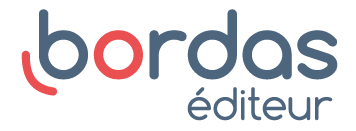 Les étoiles : * fragile  ;  ** satisfaisant (niveau attendu)  ; *** expert.